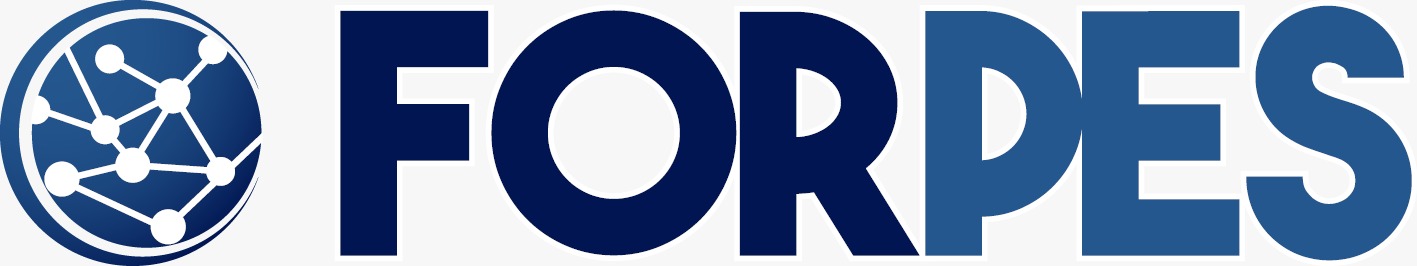 TÍTULO
Subtítulo (se houver)
Aluno (a):
Orientador (a):
Coorientador (a): (se houver)
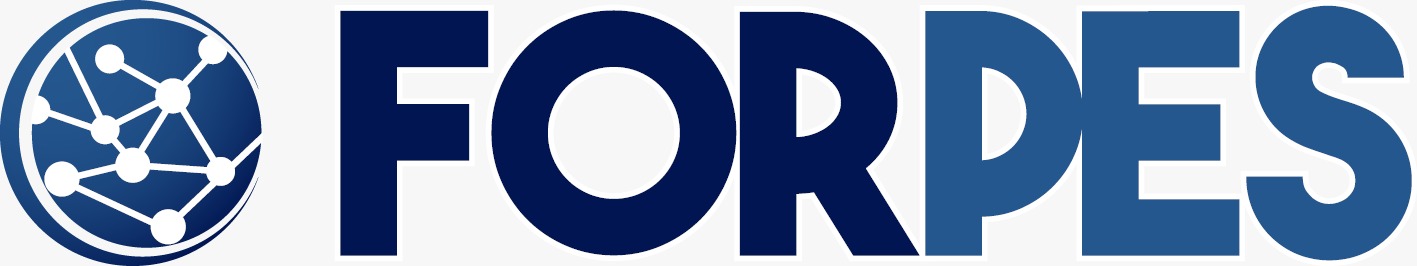 Sumário
5
Fundamentação Teórica
1
Introdução
6
Percurso Metodológico
2
Problemática
7
Resultados Esperados
3
Justificativa
8
Produto Pretendido
4
Objetivos
9
Considerações Finais
Introdução
1
Apresente o seu tema.


Obs.: Em cada seção, o acadêmico poderá utilizar quantos slides julgar necessário, entretanto a apresentação não poderá ultrapassar 10 minutos.
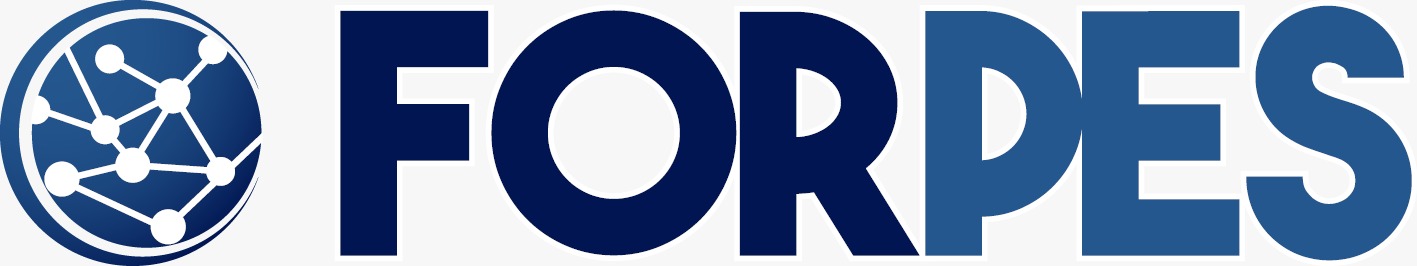 Problemática
2
Contextualização e primeira pergunta problema.
1.
2.
(segunda pergunta problema, se houver)
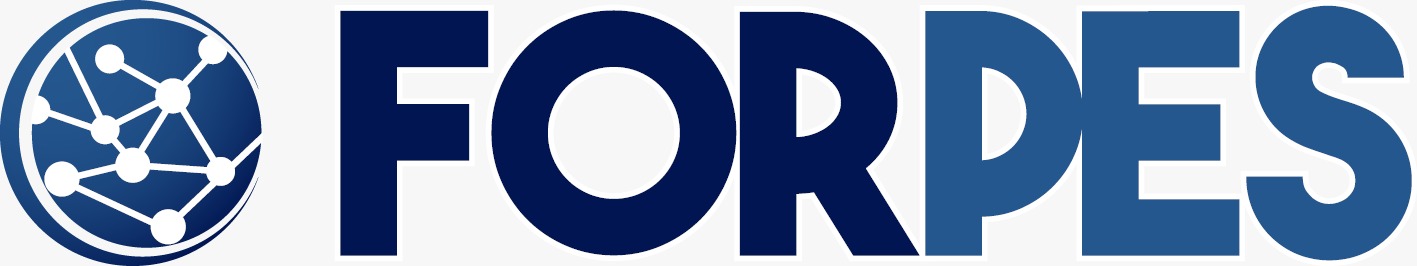 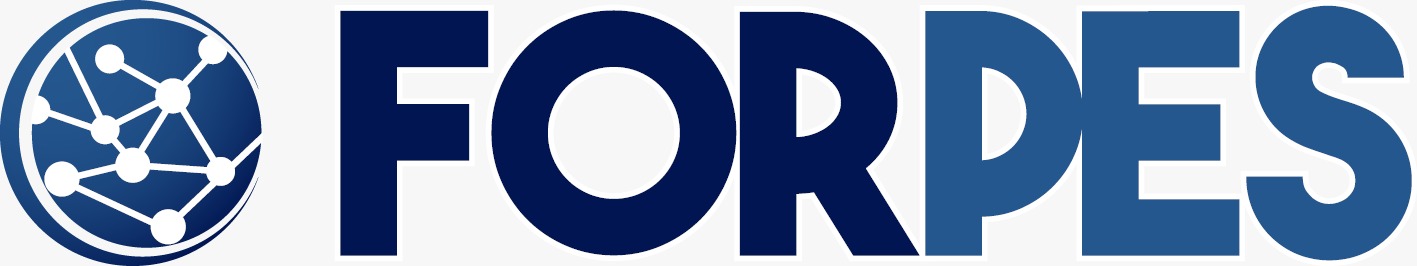 Justificativa
3
Relevância social; 
Relevância acadêmica; 
Originalidade; 
Viabilidade; 
O que levou o/a pesquisador/a a estudar esse tema?
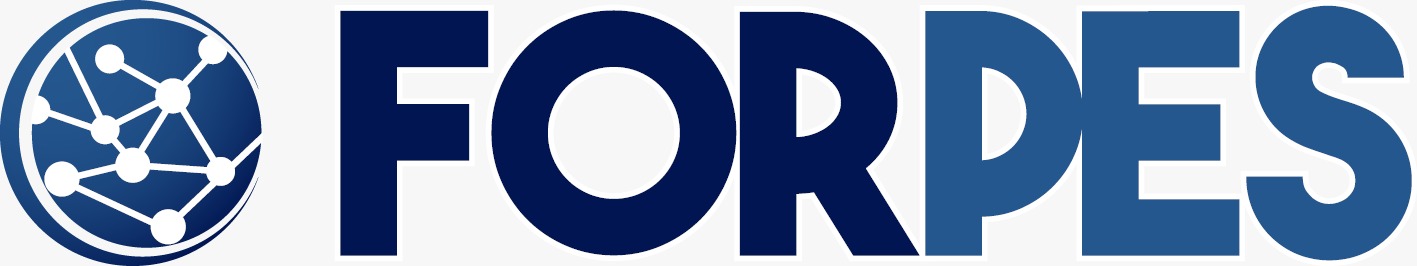 Objetivos
4
GERAL
Apresente o objetivo geral da sua pesquisa.
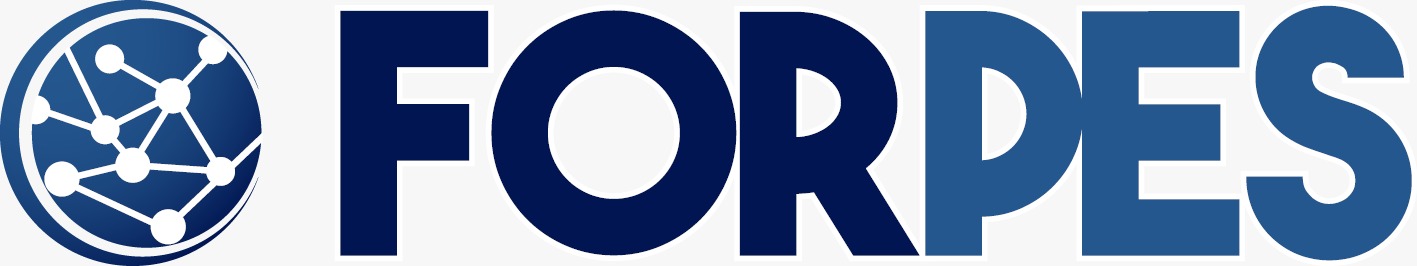 Objetivos
4
ESPECÍFICOS
I) Texto, texto, texto, texto, texto, texto, texto, texto, texto, texto, texto, texto, texto, texto, texto.
II) Texto, texto, texto, texto, texto, texto, texto, texto, texto, texto, texto, texto, texto, texto, texto.
III) Texto, texto, texto, texto, texto, texto, texto, texto, texto, texto, texto, texto, texto, texto, texto.
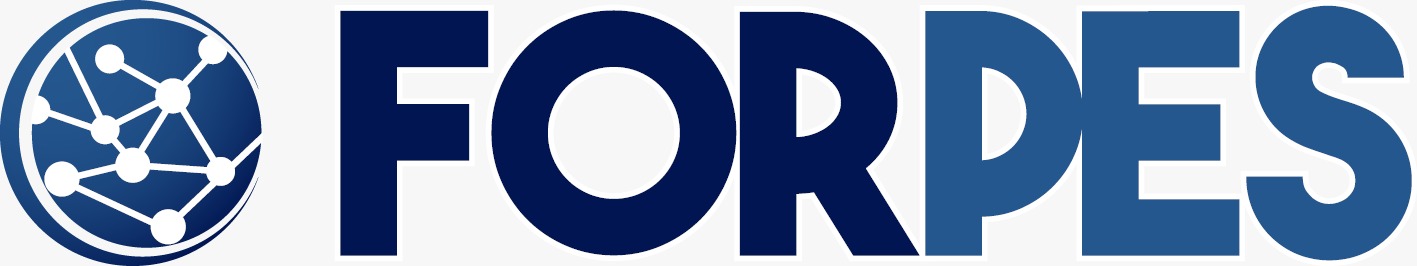 Fundamentação Teórica
5
Definição de termos; 
Teoria de base; 
Revisão da literatura.

Escreva sobre os principais conceitos e autores do tema escolhido.
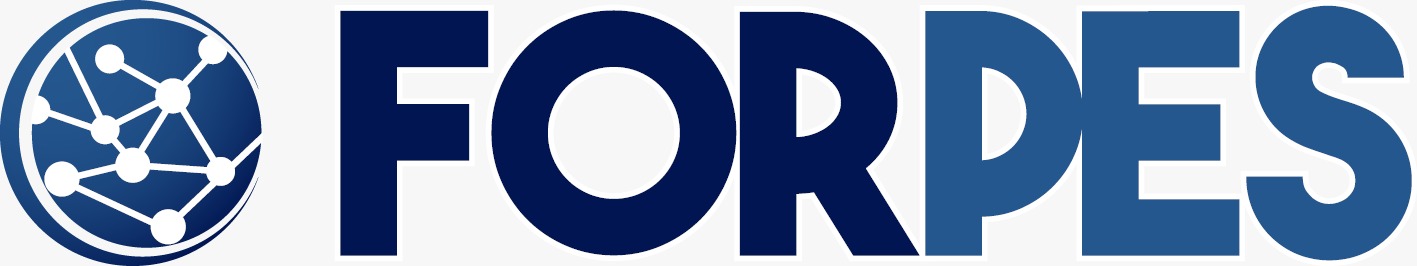 Percurso Metodológico
6
Quanto à (ao):
Natureza; 
Objetivos; 
Procedimentos; 
Abordagem.

Deixe claro o campo empírico da pesquisa;
Os procedimentos de coleta e de dados;
Os procedimentos de análise e categorias.
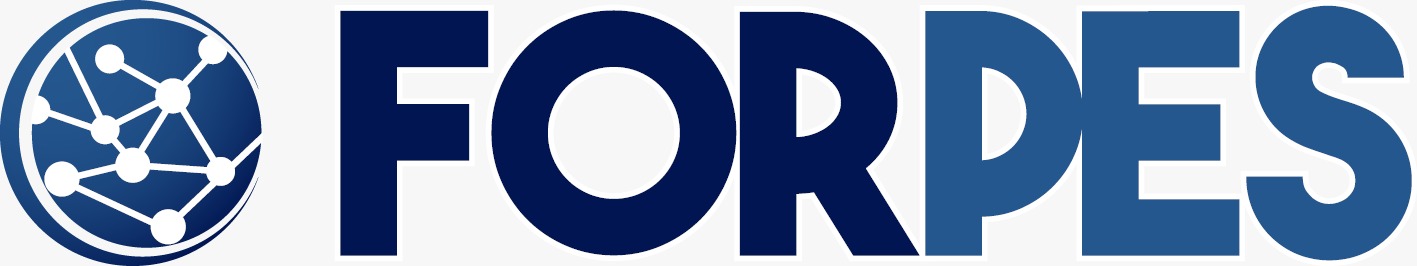 Resultados Esperados
7
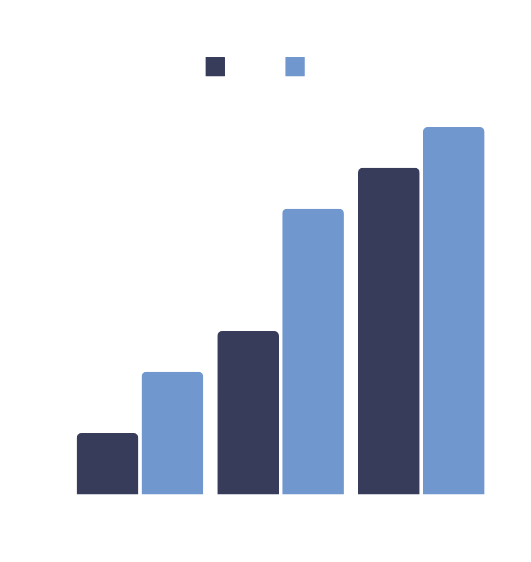 Aponte os resultados que você busca alcançar com sua pesquisa.
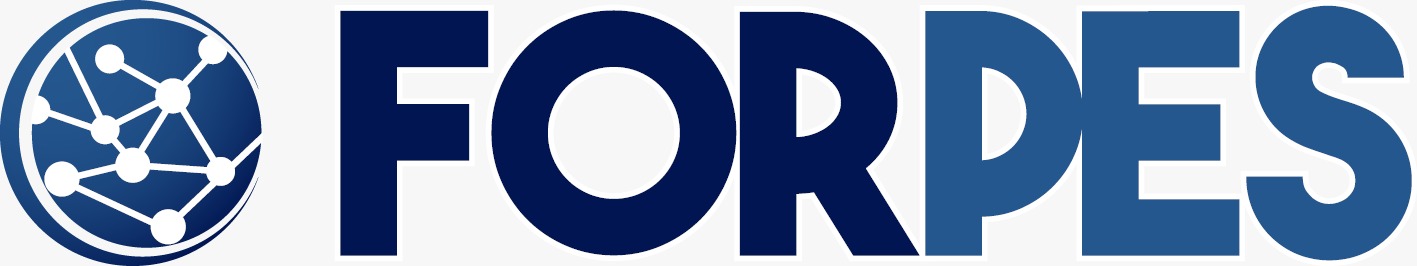 Produto Pretendido
8
Explique o produto técnico-científico pretendido para sua pesquisa.
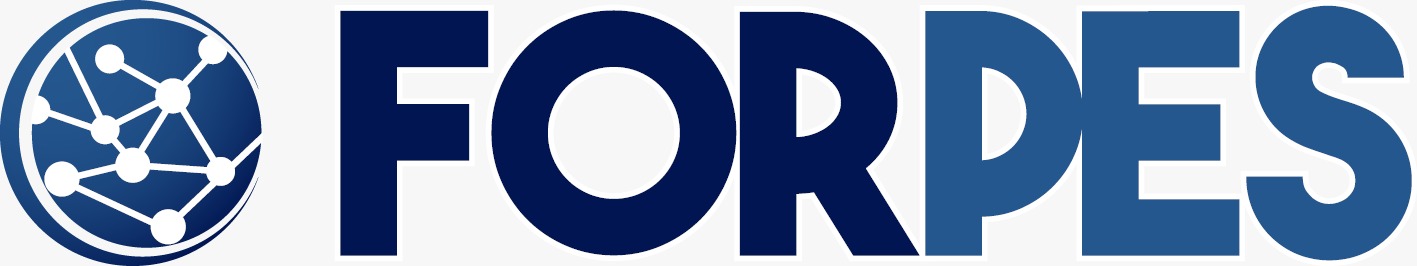 Considerações finais
9
Descreva aqui quais foram as considerações finais da apresentação.

Atenção acadêmico: RESULTADOS ESPERADOS não é a mesma coisa que CONSIDERAÇÕES FINAIS.
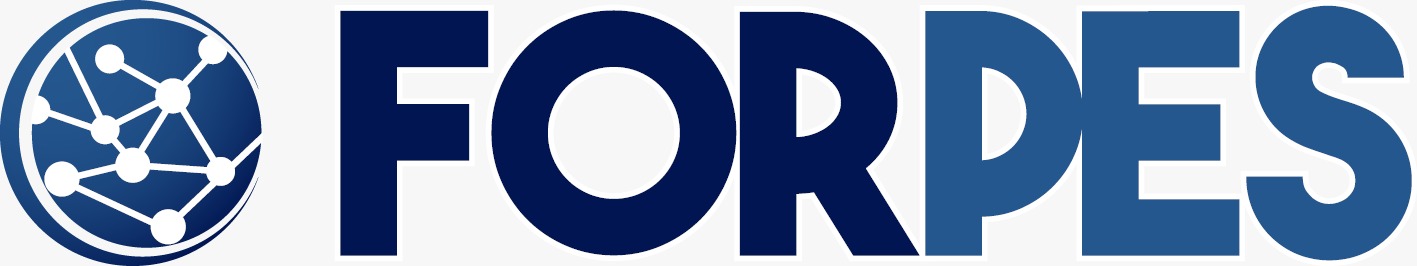 Referências
Liste aqui todas as REFERÊNCIAS utilizadas na sua apresentação.

 Lembre-se: Elas devem estar em ordem alfabética de acordo com a ABNT
Texto, texto, texto, texto, texto, texto, texto, texto, texto, texto, texto, texto, texto, texto, texto, texto, texto, texto, texto, texto, texto, texto, texto, texto, texto, texto, texto, texto, texto, texto, texto, texto, texto, texto.
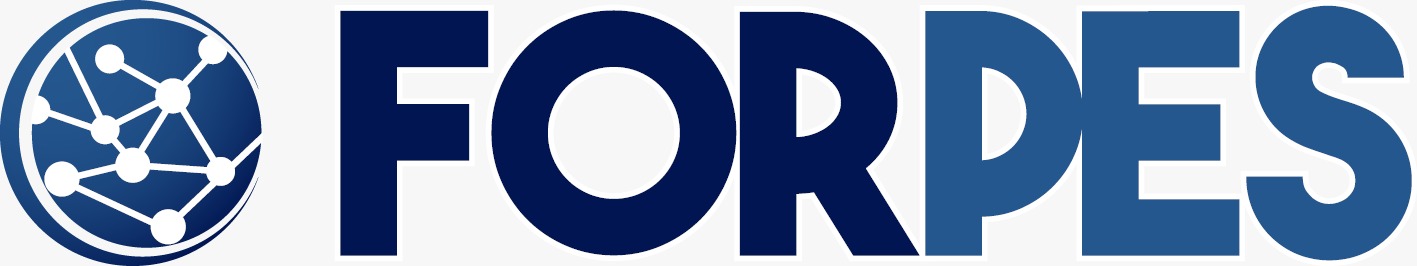 Obrigado (a) pela atenção.
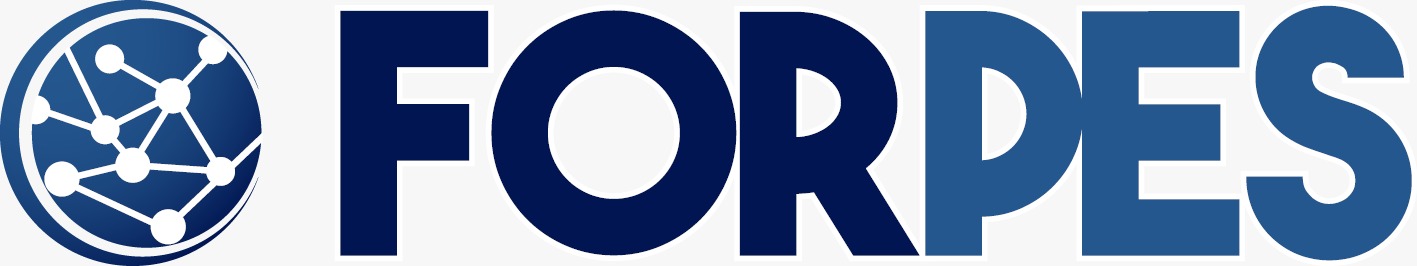